DHI-WASY Software TrainingModeling Subsurface Flow and Transport using FEFLOW 7.1
Basic Models
Horizontal 2D Model - Flow
© DHI
Friedrichshagen – Model Area
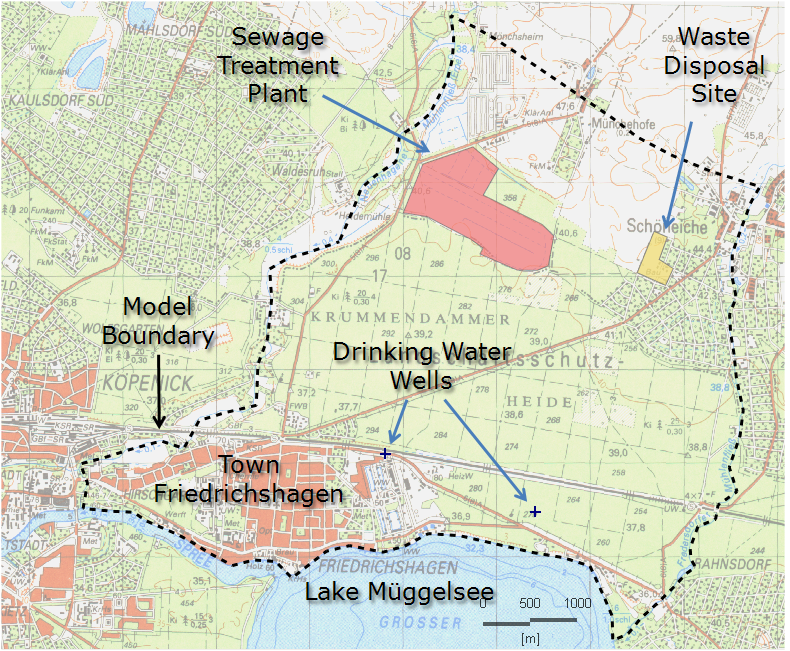 © DHI
Friedrichshagen - Maps and Data Sources
© DHI